Diagnosegeleitete Förderung
Dyskalkulie-Diagnostik muss mehrdimensional sein, auch nichtnumerische Fähigkeiten abklären:
Sprachentwicklung 
visuell-räumliche Fähigkeiten
Aufmerksamkeitsleistungen
allg. Problemlösefähigkeit
sonstige schulische Leistungen 
emotionale Befindlichkeit
Prozessorientierte Diagnostik wichtig –> Wo genau sind Probleme? -> Interventionsplanung
Förderung
Integrative Lernintervention: Individualtherapie
     „berücksichtigt die spezifische Lernausgangslage des Schülers, indem sie kein einheitliches Programm anwendet, sondern in Form einer integrativen Lerntherapie ein individuelles Bedarfsprogramm von Maßnahmen erstellt. Je nach den individuell ausgeprägten Eigenarten und Störungen des Lernprozesses sowie der subjektiven Verarbeitung der Leistungsschwäche werden entsprechende Lehr- und Lernformen gewählt und aktuell variiert.“
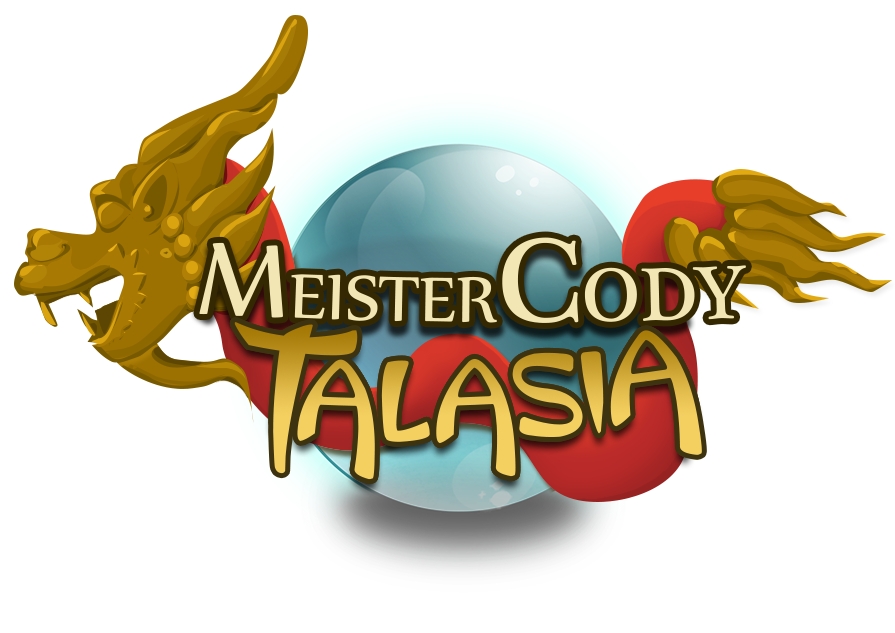 Fördermaßnahmen
Digitale Lernprogramme: Beispiele: 

      spezialisierte Computerspiele “Serious Games„ 
      „sie passen sich an den individuellen Lernfortschritt an und gezielt die Schwächen der Betroffenen fördern.“
 
Meister Cody ‒ Talasia
(entwickelt von Psychologen der Universität Münster)
Jetzt auch für LRS
Meister Cody ‒ Namagi
https://www.youtube.com/watch?v=evtTF3kk1mo
Pränumerischen Abstraktionsleistungen :
Mengeninvarianz: Invariante eine zu einem Objekt assoziierte Größe; 
Mengenkonstanz: Konstanz einer Objektmenge bei Variation der 
         räumlichen Anordnung;)
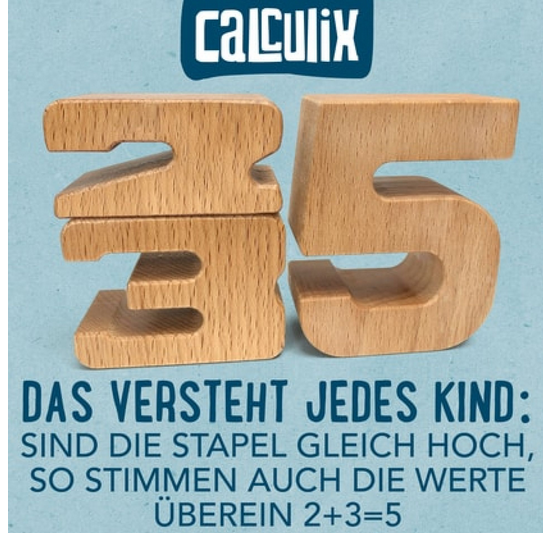 Svenja Lommer: Die Wirkung psychomotorischer Übungen auf Dyskalkulie unter Berücksichtigung von Wahrnehmungsstörungen. (= Sportwissenschaft. Band 5). Sierke, Göttingen 2009, ISBN 978-3-86844-104-8
Arbeitsblätter-Beispiele: 






      










Die AFS-Methode
      „ ... legasthene 
und dyskalkule Menschen 
weisen lediglich eine andere 
Informationsverarbeitung auf.“
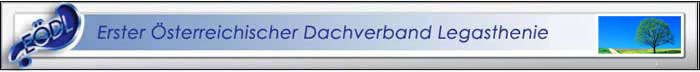 https://www.arbeitsblaetter.org/
Übungsblätter
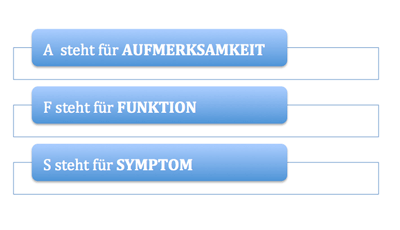 http://arbeitsblaetter.org/AFS-Anleitung.pdf
Svenja Lommer: Die Wirkung psychomotorischer Übungen auf Dyskalkulie unter Berücksichtigung von Wahrnehmungsstörungen. (= Sportwissenschaft. Band 5). Sierke, Göttingen 2009, ISBN 978-3-86844-104-8
Quellen
9
Literaturquellen:
Landerl, Karin & Kaufmann, Liane (2013). Dyskalkulie. Modelle, Diagnostik, Intervention. München, Basel: Ernst Reinhardt Verlag.
Schardt, Konstanze (2009): Dyskalkulie und Förderdiagnostik. Hamburg: Verlag Dr. Kovac. 
von Aster, Michael, Weinhold Zulauf, Monika & Horn, Ralf (2006). ZAREKI-R: Die Neuropsychologische Testbatterie für Zahlenverarbeitung und Rechnen bei Kindern, revidierte Version. Frankfurt: Harcourt Test Services.
Haffner, J., Baro, K., Parzer, P., Resch, F. (2005). HRT 1-4 Heidelberger Rechentest Erfassung mathematischer Basiskompetenzen im Grundschulalter. Göttingen: Hogrefe.

Bildquellen:
Schema Diagnostischer Prozess: Dornheim, Dorothea (2008): Prädiktion von Rechenleistung und Rechenschwäche: Der Beitrag von Zahlen-Vorwissen und allgemein-kognitiven Fähigkeiten. Berlin: Logos Verlag, S. 8
ZAREKI-R-Testcover: http://www.pearsonassessment.de/upload/Test_bilder/ZAREK.jpg
Triple-Code-Modell: http://lehrerfortbildung-bw.de/allgschulen/gs/gs_tage_2013/f4/quant/